Suïcidaliteit onder jongvolwassenen
Feiten en Cijfers
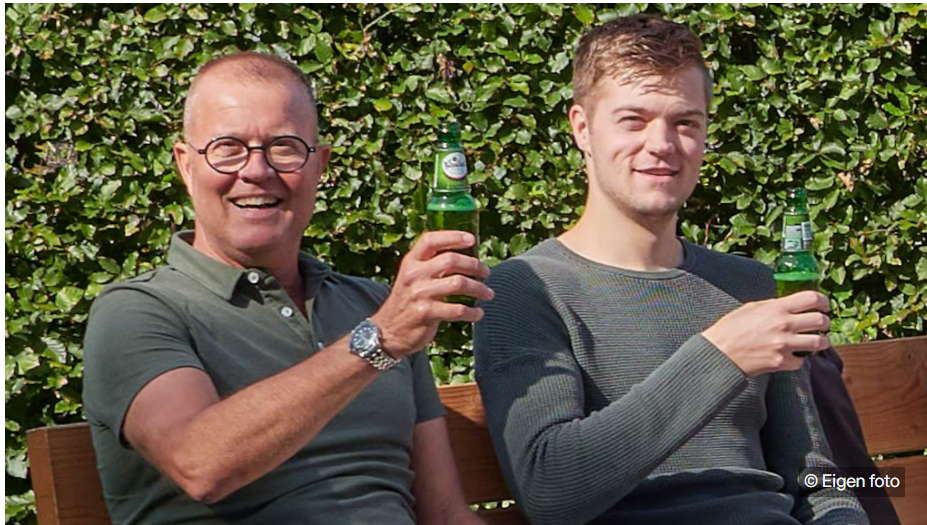 Waarom overlijden zoveel jongvolwassenen door zelfdoding?
Sterke stijging zelfdoding onder jongvolwassenen                      in laatste 20 jaar
26%
CBS 2024
[Speaker Notes: Speakernotes: 
In gesprekken met jongvolwassenen met suïcidale gedachten komen verschillende behoeften naar voren:
Hulp bij praten over mentale problemen
Meer maatwerk op opleiding of werk
Meer laagdrempelige hulp en een duidelijke route naar professionele zorg
Ervaringsdeskundigheid binnen de zorg

doodsoorzaak #1 onder de jongeren]
Mentale gezondheid jongvolwassenen gaat wereldwijd sterk achteruit
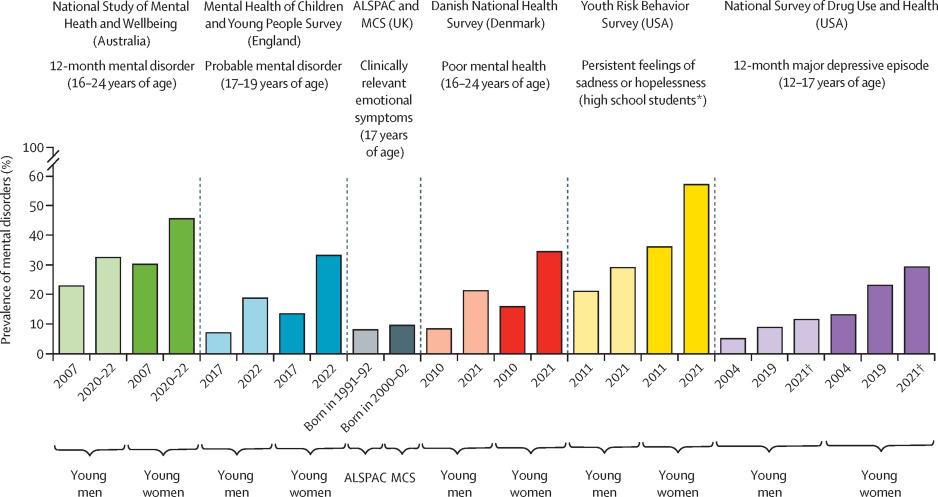 The Lancet Psychiatry 2024
[Speaker Notes: Speakernotes: 
In gesprekken met jongvolwassenen met suïcidale gedachten komen verschillende behoeften naar voren:
Hulp bij praten over mentale problemen
Meer maatwerk op opleiding of werk
Meer laagdrempelige hulp en een duidelijke route naar professionele zorg
Ervaringsdeskundigheid binnen de zorg

doodsoorzaak #1 onder de jongeren]
De overgang van puberteit naar volwassenheid is uitdagend
Ontwikkeling hersenen
Ontwikkeling zelfbeeld
Losmaking ouders/verzorgers
Academische druk
Sociale verwachtingen
Keuze baan, intieme relaties
Financiële onzekerheid
Maatschappelijke trends
The Lancet Psychiatry 2024
Verschillen tussen jonge mannen en jonge vrouwen           in aanleiding tot zelfdoding
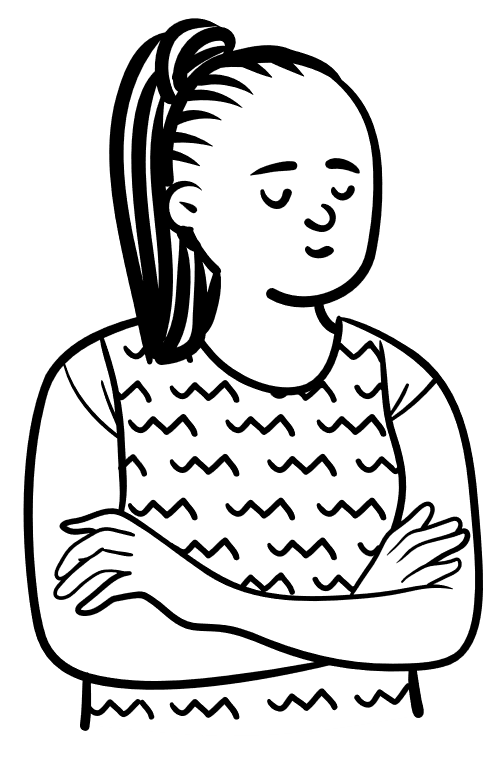 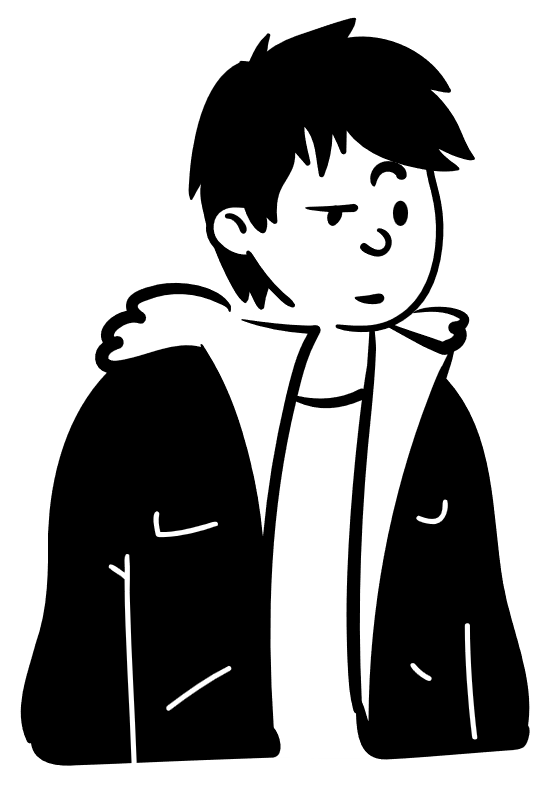 Psychosociale Autopsie 2024
[Speaker Notes: Speakernotes: 
In gesprekken met jongvolwassenen met suïcidale gedachten komen verschillende behoeften naar voren:
Hulp bij praten over mentale problemen
Meer maatwerk op opleiding of werk
Meer laagdrempelige hulp en een duidelijke route naar professionele zorg
Ervaringsdeskundigheid binnen de zorg

doodsoorzaak #1 onder de jongeren]
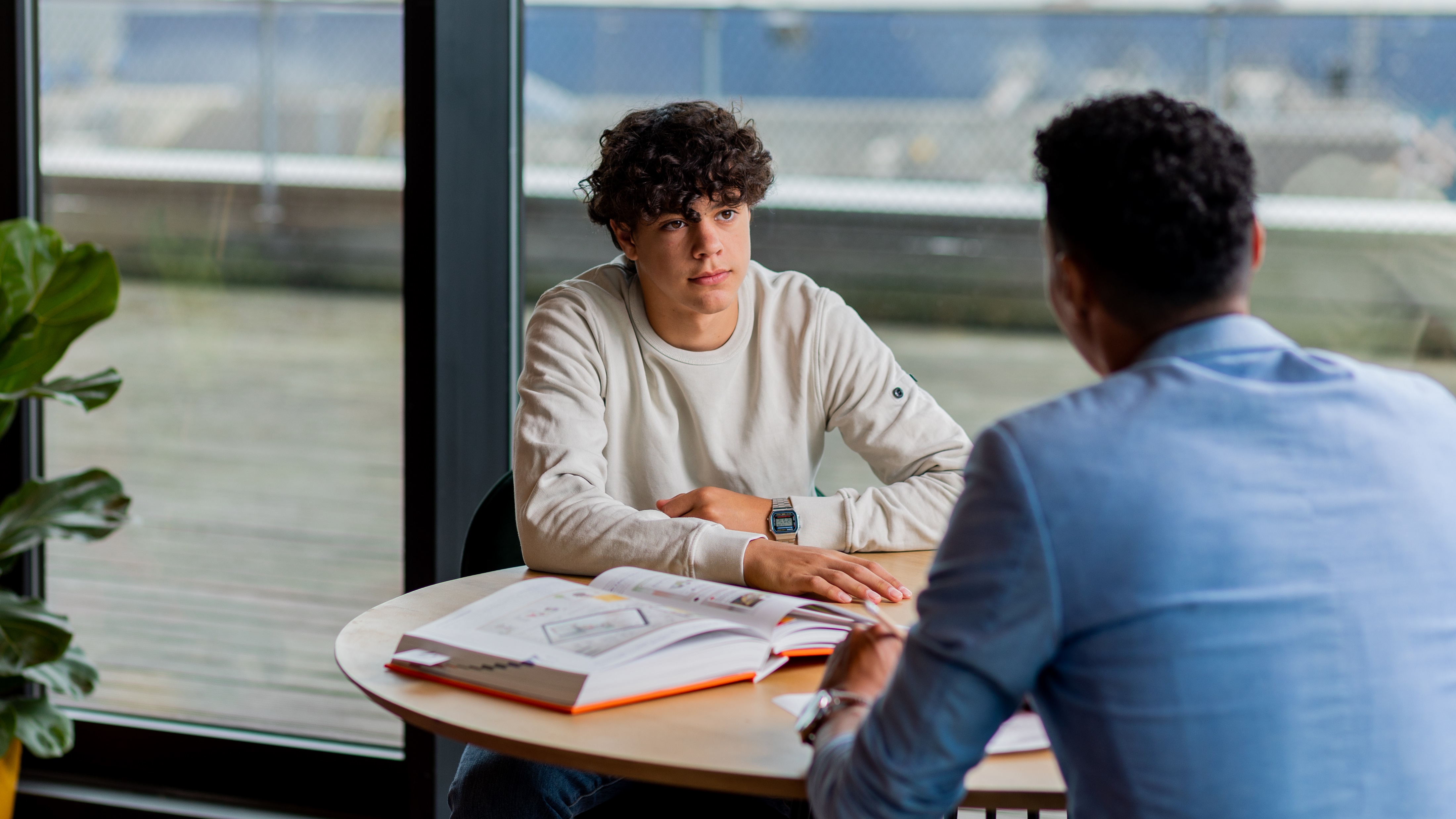 Wat kun jij doen voor jongvolwassenen                                   die aan zelfdoding denken?
Aanbevelingen door jongvolwassenen                                    met suïcidale gedachten
Looijmans et al., 2024
Suïcidepreventie, doe je samen.